Sept 2024
DS MAC Collision Warning
Date: 2024-09-09
Authors:
Slide 1
Henry et al, Cisco
Sept 2024
Abstract
Proposal for a collision warning mechanism for the non-AP MLD DS MAC
Slide 2
Henry et al, Cisco
Sept 2024
Background
DS MAC is advertised by the non-AP MLD at association time
Its goal is to inform the AP on what MAC address the non-AP MLD would like to be known as, over the DS
Draft 0.5 cl. 9.4.2.336:
The DS MAC Address element is used by a non-AP STA that is not affiliated with a non-AP MLD or a non-AP MLD to provide the DS MAC address to the AP or an AP MLD, respectively, to be used for the DS mapping. 
The format of the DS MAC Address element is shown in Figure 9-1001de (DS MAC Address element format).
Slide 3
Henry et al, Cisco
Sept 2024
DS MAC Challenge
The AP acts as a bridge between the 802.11 and the DS (e.g. Ethernet) mediums 
When the AP receives a frame on the DS, it needs to know if it should forward the frame to the 802.11 medium or not
What happens if the non-AP MLD ‘signals’ a DS MAC that is an already existing entity on the DS?
DS
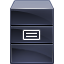 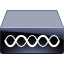 1. I am a.b.c
Slide 4
Henry et al, Cisco
Sept 2024
DS MAC Challenge
The AP acts as a bridge between the 802.11 and the DS (e.g. Ethernet) mediums 
When the AP receives a frame on the DS, it needs to know if it should forward the frame to the 802.11 medium or not
What happens if the non-AP MLD ‘signals’ a DS MAC that is an already existing entity on the DS?
DS
a.b.c
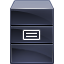 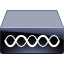 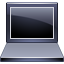 2. My DS MAC shall be a.b.c
Slide 5
Henry et al, Cisco
Sept 2024
DS MAC Challenge
The AP acts as a bridge between the 802.11 and the DS (e.g. Ethernet) mediums 
When the AP receives a frame on the DS, it needs to know if it should forward the frame to the 802.11 medium or not
What happens if the non-AP MLD ‘signals’ a DS MAC that is an already existing entity on the DS?
TA = a.b.c
DS
a.b.c
a.b.c
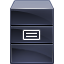 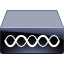 ?? Er.. Is this the STA (forward) or the DS box (ignore)?
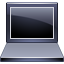 Slide 6
Henry et al, Cisco
Sept 2024
DS MAC Challenge
The AP acts as a bridge between the 802.11 and the DS (e.g. Ethernet) mediums 
When the AP receives a frame on the DS, it needs to know if it should forward the frame to the 802.11 medium or not
What happens if the non-AP MLD ‘signals’ a DS MAC that is an already existing entity on the DS?
?? Er.. Left or right?
a.b.c
a.b.c
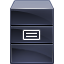 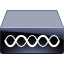 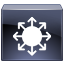 TA = a.b.c
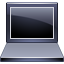 Slide 7
Henry et al, Cisco
Sept 2024
DS MAC Collision
If the DS MAC signaled by the non-AP MLD is already known on the DS, then the AP should tell the non-AP MLD
We need a DS MAC collision warning frame. Could work like this:
The non-AP MLD sends the DS MAC in the (re)assoc Request
If the MAC is already known on the DS, the AP replies (in the (re)assoc Response 
Path 1: the AP uses a temporal DS MAC, the non-AP MLD sends post-assoc an action frame with the next DS MAC
Path 2: the non-AP MLD sends a (re)assoc request with a new DS MAC
Path 3: the non-AP MLD uses the MAC suggested by the AP (does the non-AP MLD care which MAC is seen over the DS?)
Slide 8
Henry et al, Cisco
Sept 2024
Conclusion
DS MAC signaled by the non-AP MLD can collide with over-the-DS entities
When such collision happens, the AP should tell the non-AP MLD
Remediation mechanisms should allow the non-AP MLD to use another, non-colliding DS MAC
Slide 9
Henry et al, Cisco
Sept 2024
Straw Poll
Do you agree to insert a DS MAC collision warning in 802.11bi?
Yes
No
Abstain
Slide 10
Henry et al, Cisco